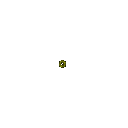 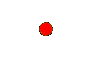 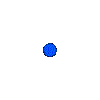 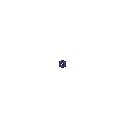 Chemistry
Uncertainty & Sig. figs.
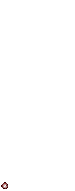 Appendix 5
“Quantum Chemistry”
1
Notes! Please write!
Significant Figures (or digits):
They are a guide to how much we should round off a calculated answer.
This is useful when you are doing calculation problems where the uncertainty is not provided, but instead needs to be inferred by the #s given!
2
Notes! Please write!
Rules for Significant Figures :
All non-zero digits are ALWAYS significant
Zeros between significant digits are ALWAYS significant.
Zeros at the beginning of a number are NEVER significant.
Zeros at the end of a number MAY be significant.
Exponents, multiples, bases, etc. are NEVER significant.
3
Examples of Rule 1, 2 and 3
Rule 1. Non-zero digits are ALWAYS significant.
1.234 		has 4 significant digits
145 		has 3 significant digits
19567.2 	has 6 significant digits
Rule 2. Zeros between significant digits ARE significant.
  		has 4 significant digits
5007.4	has 5 significant digits
20000.6	has 6 significant digits
Rule 3. Zeros at the beginning are NEVER significant.
007 		has 1 significant digit
0.0000005	has 1 significant digit
0.025		has 2 significant digits
4
Explaining Rule 4
Rule 4. Zeros at the end of a number MAY be significant.
 
If there is a decimal point, there is no problem.  All textbooks agree,  the zeros are ALL significant.
	3.00000	has 6 significant digits
	5.10 		has 3 significant digits
	10.00		has 4 significant digits
If there is NO decimal, the situation is ambiguous, and a bit of a JUDGEMENT CALL.  If you trust the source to be precise, then you count all the zeros at the end.  If you have reason to believe the person was estimating, then you don’t count the zeros at the end.
5000 		has 1 to 4 significant digits
250		has 2 or 3 significant figures
123 000 000	has 3 to 9 significant figures
In science we should write the #s in scientific notation.
Only significant #s are written!


For this class …. 
You can assume all #s in a problem are significant.
In a test situation, assume the numbers are precise, unless stated otherwise.
Trusted precise source
Estimated source
5
Rule 5
Rule 5: Exponents and their bases, perfect multiples, are 	NEVER significant.
6.02 x 1023	   has 3 significant digits
504.1 mL x 3    has 4 significant digits (the 3 is not measured)
5.3  ±0.5 mL	    has 2 significant digits
– 5.432 x 10-5   has 4 significant digits
π x 3.54 cm	    has 3 significant digits (π is not a measurement)
In each case, 
the blue part is significant, the green part is NOT significant.
6
Notes! Add examples!
Rules for Significant Figures :
All non-zero digits are ALWAYS significant

Zeros between significant digits are ALWAYS significant.
Zeros at the beginning of a number are NEVER significant.
Zeros at the end of a number MAY be significant.

Exponents, multiples, signs, absolute errors etc. are NEVER significant.
21 =
2 sig. figs
4 sig. figs
2001 =
1 sig. fig.
0.04 =
3 sig. figs
21.0 =
7
Maths with Significant Figures
Adding and Subtracting:
All units must be the same (can’t add different units!)
Line up all the measurements at their decimal points.
Add or subtract as normal.
Round off all numbers to match the shortest number of decimals.
Decimals lined up
Round off
Example: add the following measurements.
5345.7 6 mL
5.34576 L
This unit is not the same as the others!
(litres vs. millilitres)
55.1 43mL
55.1 43mL
547.1 mL
547.1 mL
5948.0 03 mL
The answer is 5948.0 mL.  Note that the answer has 5 sig. digits, even though one of the measurements had only 4 sig. digits.   .
8
Multiplication and Division:
Different units may be multiplied or divided if there is a formula to justify it.
The main rule in multiplying and dividing is that you cannot have an answer with more significant digits than your “weakest” measurement (the one with fewest significant digits)
After doing the math, round off your answer to match the weakest measurement.
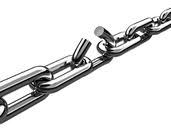 Weakest measurement only 3 Sig.Figs.
You are the weakest link. Goodbye!
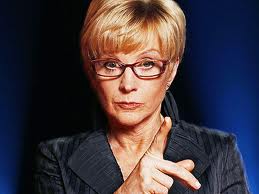 Multiply 2.53   by   75.35
2.53 x 75.35 = 190.6355
Answer has 3 Sig.Figs.
=191
9
Math with Significant Figures
Perfect numbers
Double a quantity   the 2 you multiply by is considered perfect. 
Mole ratios in stoichiometry
π
Mixed operations
Follow BEDMAS
10
Notes! Please write!
Adding and Subtracting:
All units must be the same (can’t add different units!)
Line up all the measurements at their decimal points.
Add or subtract as normal.
Round off all numbers to match the fewest # of decimals.
Multiplication and Division:
After doing the math, round off your answer to match the lowest # of sig.figs.
Combination
Follow BEDMAS
11
Problems on Significant Figures
How many significant digits are in each measurement:
123.45 mL		c) 7 apples		e) 0.0023 m 
	4.500  x103 mL	d) times 5		f) 4000 kg 
A Coulter counter is a device which counts the blood cells in a sample as they pass through a beam of light. A laboratory technician records 20000 wbc in a blood sample.  At a demonstration a reporter says there were 20000 protesters.  Both numbers are the same, which one has more significant figures?  Why?
Find the volume of a cube that measures 2.3 cm by 3.55 cm by 2.14159 cm.
Add the measurements:  2.500 kg,  354.2 g, 153.78 g
Also:  Do the worksheet entitled “Significant Figures”
12
Density of some metals
13
Density
Density is the volume/mass relationship of an object.
X
ρ     V
m
or
Where:  ρ = the density of the object, in g/cm3 or g/mL
	    m = the mass of the object, in g
	    V = the volume of the object, in cm3 or mL
ρw = 1 g/mL = 1 g/cm3
The density of water is 1 g/mL.  
This is not true of other substances.  
Objects with less density than water will float.  Objects with greater density will sink.
14
Solving Problems
When solving Chemistry problems on a test or exam, it is important not only to find the correct answer, but to justify it.  

Show your data,  
Show your work, including the formulas you used and the substitutions you made.
Write an answer statement, a sentence that clearly states your final answer.
Include the correct units for your answer.  Never just give a number—you must specify what the number means!
15
Suggested Solution Method
Problem: A block of material has a length of 12.0 cm, a width of  5.0 cm, and a height of 2.0 cm.  Its mass is 50.0 g.  
	Find its density.
List all the information you find in the problem, complete with units, and the symbols.
Data:
       l	= 12 cm.
      w	= 5.0 cm
      h	=2.0 cm
      m	=50g
       V	= ?

To Find: ρ (density)
Answer: The density of the block is 0.42 g/cm3.
16
App.5
Page 394
Overview: UncertaintyThe Inherent Errors of Instruments
All measurements are made using instruments, and all instruments have imperfections that limit their precision.  
This is often called the “error” or “uncertainty” of the instrument.
This is not a mistake made by the observer, but rather an unavoidable reality of an imperfect world.
When we make measurements you must record the error/uncertainty involved.
17
Absolute Uncertainty (AU)
2 mL
2.0 mL 
2.00 mL
In science:
they all have a different degree of  of uncertainty.
In math:
they all represent perfect number 2.
All instruments that we use to make measurements have an inherent error or absolute uncertainty.
18
Notes! Please write!
Absolute uncertainty (AU)
is the error range of an instrument. Unless stated otherwise we will assume it is ½ the measure between the smallest markings.
	eg. (32.5 + 0.5) mL
The 0.5 tells you that you must read the measurement to one decimal place.
19
Example of Uncertainty.
At first glance, the two graduated cylinders here seem identical, but look closer.
The first one has a measurement of 32.0 ± 0.5 mL
The second one 32.5 ± 0.5 mL
It is NOT correct to say that  the first measurement is just 32 mL!
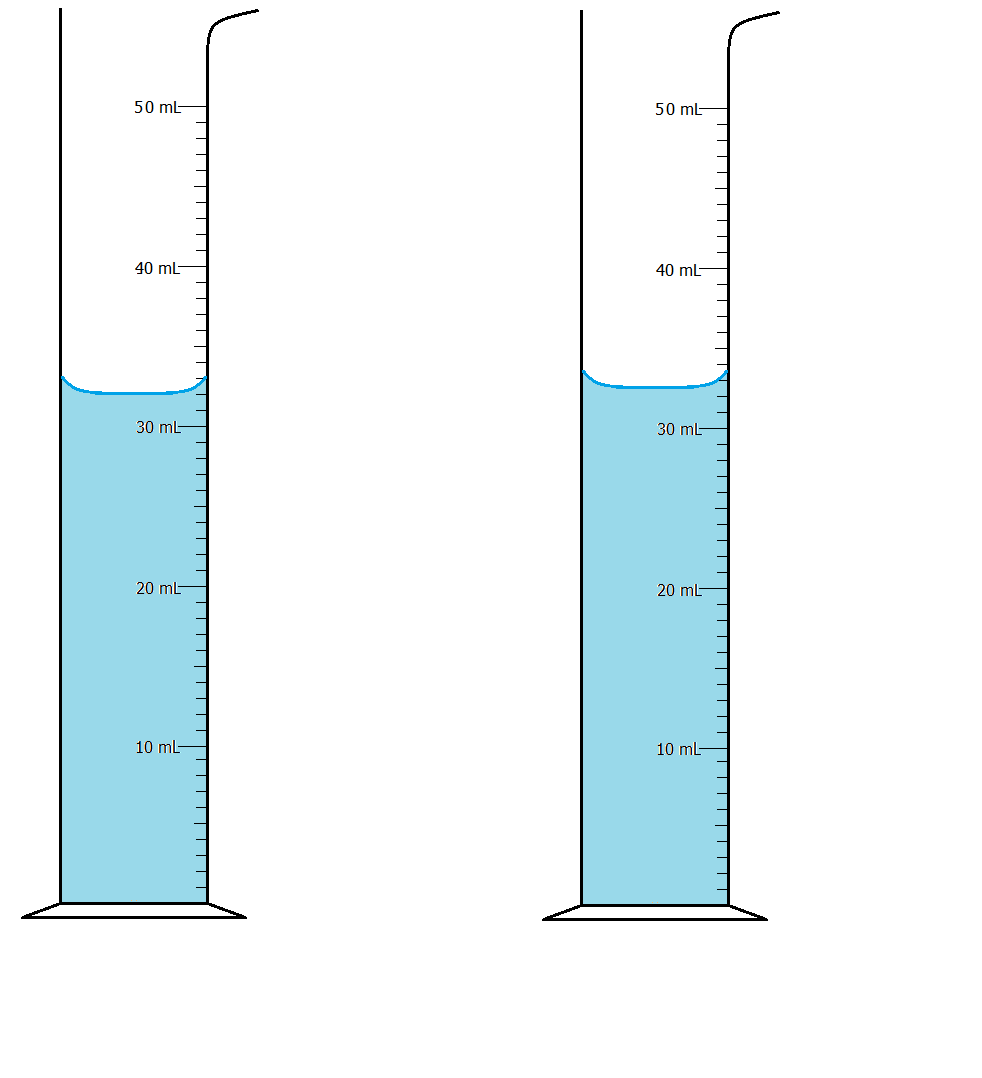 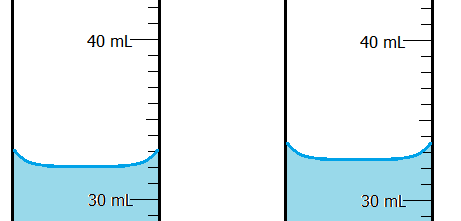 20
How to Record Absolute Uncertainty
Unit
Plus-minus sign
(                  )
32
.5
±0.5
mL
Doubtful, but Significant digit
Absolute Uncertainty
First determine the AU by finding ½ the measure between the smallest marking. 
Read the cylinder, you see it is about halfway between 32 and 33 mL, so you record the .5
The AU dictates how many decimal places to leave.
Include units.
21
Adding & Subtracting with Absolute Uncertainties
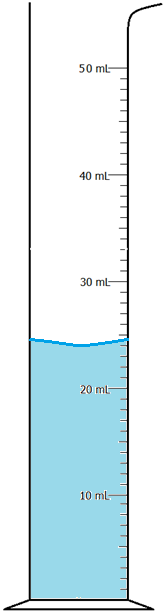 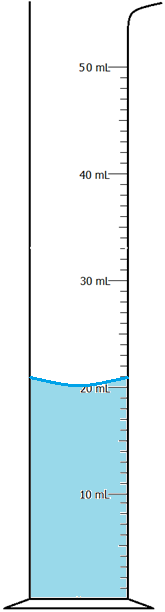 Frequently we make two measurements and subtract them to find a difference (Δ).  
When we subtract numbers that have an uncertainty we must ADD the absolute uncertainty values!
The volume changes from (20.5±0.5)mL to (24.0±0.5)mL.
AUT = ΣAU        or       AUT = AU1 +AU2+…
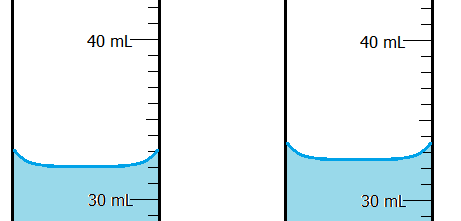 The volume difference (ΔV) is (3.5±1.0)mL but because the uncertainty is larger we write (4 ± 1)mL.
22
Absolute uncertainty (AU)
is the allowable error of the instrument. Unless stated otherwise we will assume it is ½ the measure between the smallest markings.
	eg. (32.5 + 0.5) mL
The 0.5 tells you that you must read the measurement to one decimal place.
Notes! Please write!
When adding or subtracting #s with uncertainties, we must add the uncertainties.
     Eg.(24.0 ± 0.5)mL –(20.5 ± 0.5)mL =
(3.5 ± 1.0)mL
= (4 ± 1)mL
The AU is always rounded to one significant digit!
23
Example of Relative Uncertainty
The graduated cylinder has a reading of (32.5±0.5) mL 
To find its relative uncertainty, divide:
	0.5 ÷ 32.5 = 0.01538461 or 1.5%
relative uncertainties it that they show you how small your error actually is.
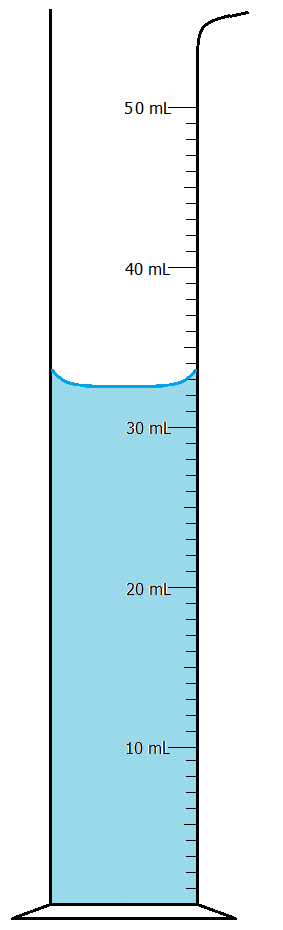 24
Notes! Please write!
Relative uncertainty  (RU)
RU of a measurement equals the absolute uncertainty divided by the absolute value of the original measurement. 



	eg. 32.5 + 0.5 mL    
		RU = 0.5/32.5 = 0.0153846... Or 1.5%

The RU allows you to determine the AU after a calculation involving multiplication or division.
25
Notes! Please write!
Density example: (58.3±0.9)g ÷ (32.5±0.5)mL.

Ρ = m			 δP = (δm + δV) P
       V                                          m       V
= (0.9  +  0.5) x  1.79385
     58.3    32.5
= 58.3g	
   32.5mL
δP = 0.0552901 round to one			               significant digit
Ρ = 1.79385 g/mL
(keep 4-6 digits!)
δP = 0.06
Therefore you must round to two decimal places!
Final answer:  (1.79 + 0.06) g/mL
26
Uncertainty Formulas
Please 
write!
Adding or subtracting: add the uncertainties
Multiplying or dividing: add the relative uncertainties 				   x the solution
Combination question: 
follow bedmas, no rounding until the very end!
27